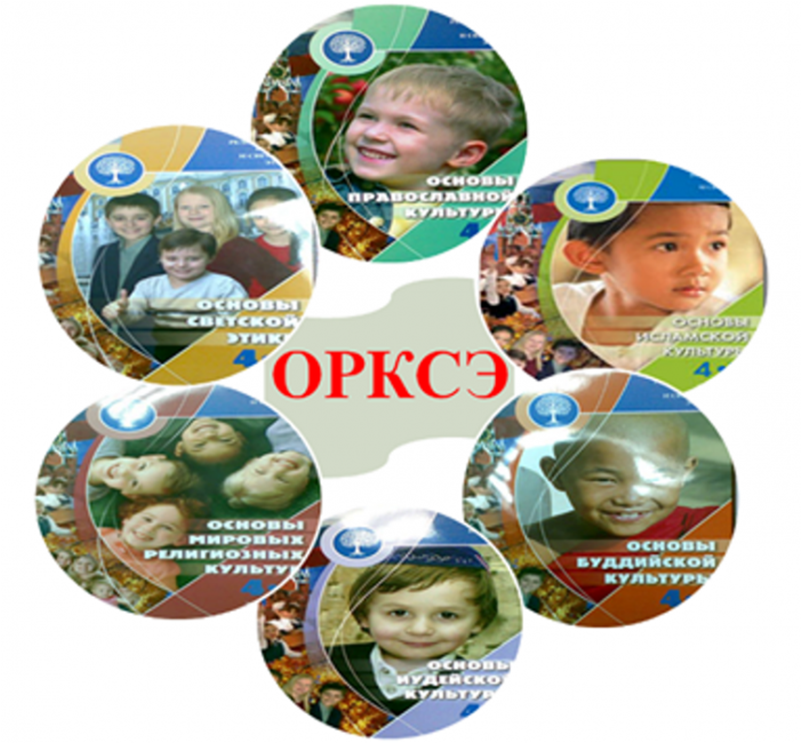 Родительское собрание по теме: Выбор модуля комплексного курса «Основы религиозных культур и светской этики»Цель: ознакомление родителей с задачами нового курса, его структурой, содержанием , организацией.
Зачем в школе вводится курс «Основы религиозных культур и светской этики»?
Семья, педагоги и воспитатели всегда были и остаются сегодня основой нравственного становления ребёнка. Поэтому столь важно согласовать совместные усилия всех взрослых по духовному и нравственному развитию и воспитанию детей.       Главное наше достояние – это  наши дети.  Какими мы сегодня их воспитаем, в такой стране мы все завтра будем жить. Мы должны научить наших детей быть честными,добрыми, вежливыми, физически и духовно здоровыми.Мы можем помочь им стать образованными, успешными людьми, обладающими высоким уровнем ответственности за настоящее и будущее своих близких, своего народа, своей страны.
Воспитание детей было и остаётся самым трудным видом деятельности в мире. Что может быть сложнее и ответственнее, чем воспитать в человеке Человека?
Почему в 4 классе начинают изучать новый курс?
В этот период меняется отношение ребенка к себе, родителям, школе, образованию. Происходит переоценка ценностей. Ребёнок покидает начальную школу, он испытывает немалые трудности в адаптации к новой системе обучения в основной школе. 
Необходимо поддержать ребёнка в этот сложный для него период.
Ребенок в этом возрасте наименее конфликтен.
У детей появляется потребность в новом содержании, обращении к внутреннему миру человека.
  У детей уже сформирована способность понимать смыслы на уровне понятий Добро, Совесть, Милосердие, Дружба.
 В этом возрасте возникает потребность в примере, идеале
ребенок «открывает» социальное разнообразие внутри класса
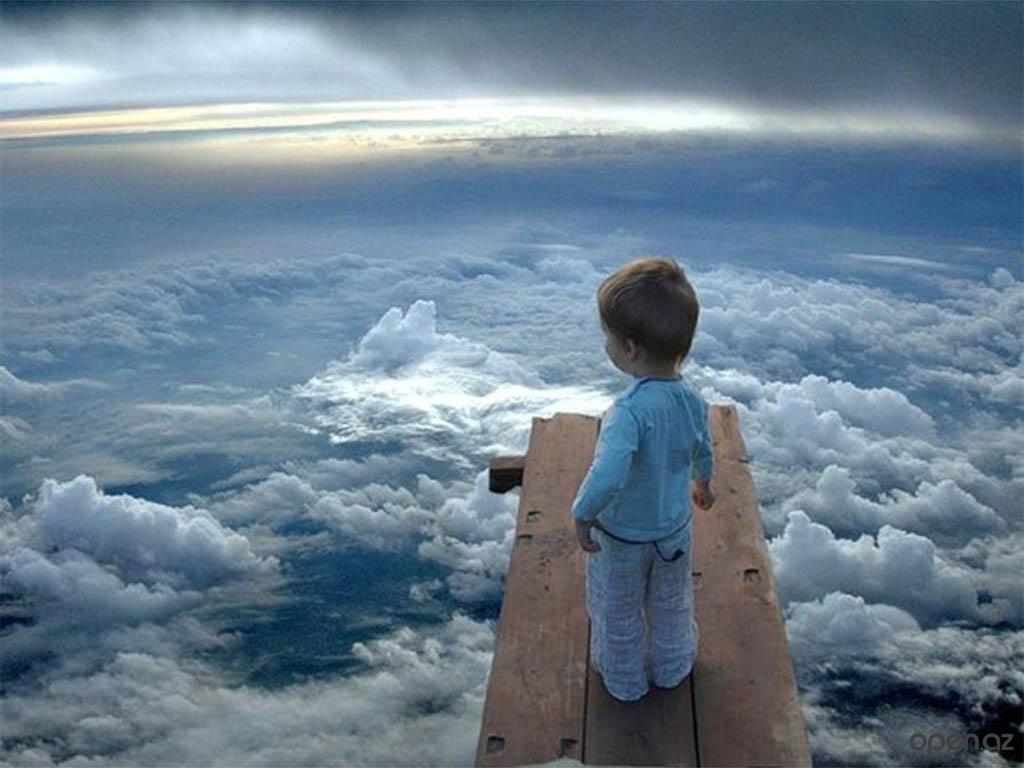 Проблема воспитания
Воспитание осуществляется в диалоге отцов и детей. 
Однако их отношения довольно часто принимают драматический характер: старшее поколение, стремясь оградить молодёжь от ошибок, хочет передать ей собственный опыт, собственные модели поведения и представления, молодое поколение в то же время, не желая жить чужим умом, отстаивает своё право на самостоятельный путь, своё понимание жизни.
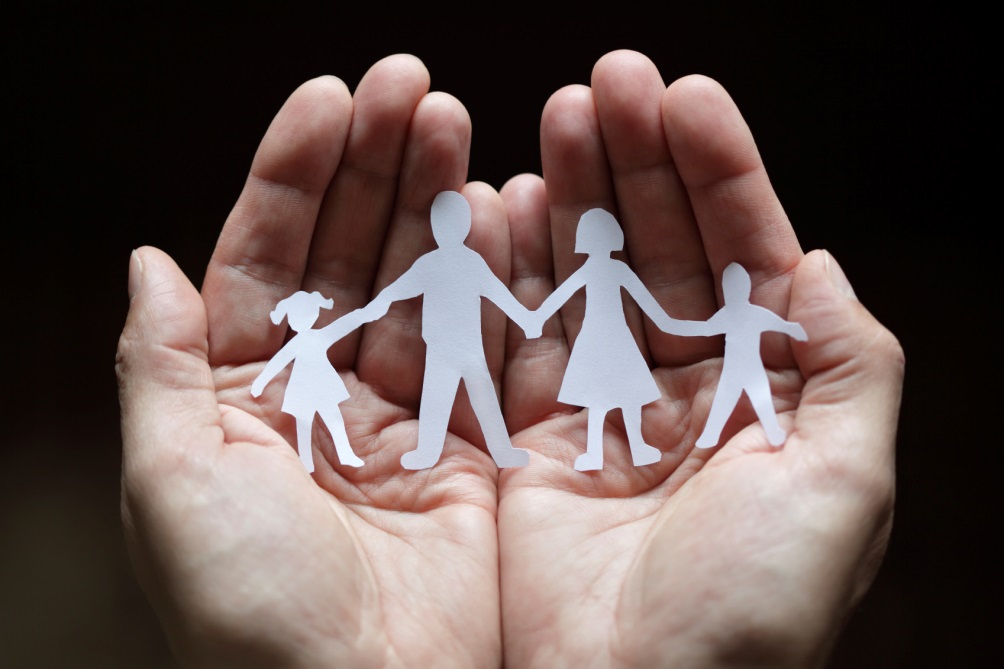 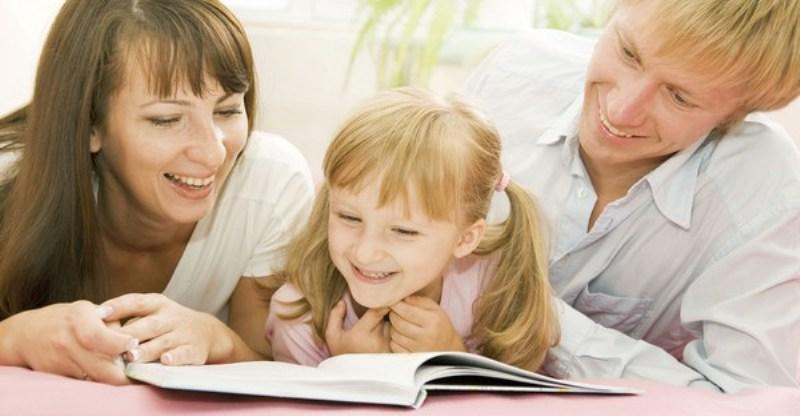 К сожалению, на разговоры о главном — о смысле жизни, о выборе ценностей, о добре и зле остаётся слишком мало времени. Но именно эти темы актуальны для младшего подростка, в котором начинает пробуждаться чувство взрослости.
Идея этого курса
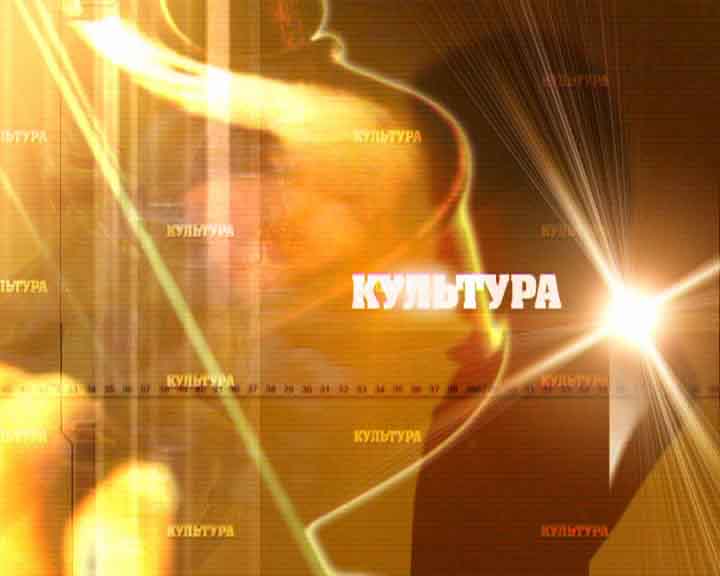 Объединить нас, создать основу для содержательного диалога отцов и детей способна культурная традиция.
Курс является культурологическим и направлен на развитие у школьников  4-х классов представлений о нравственных идеалах и ценностях, составляющих основу религиозных и светских традиций многонациональной культуры России, на понимание их значения в жизни современного общества, а также своей сопричастности к ним.
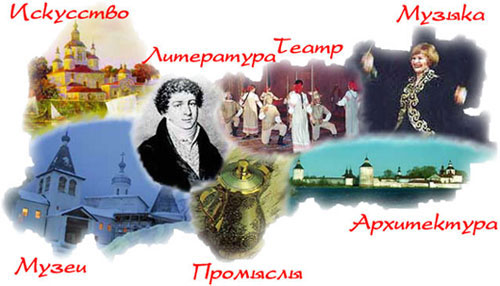 Цель комплексного курса ОРКСЭ:
духовно-нравственное воспитание учащихся; 
формирование поликультурной компетентности: 
-знание и принятие человеком 
культурного и религиозного разнообразия мира;
-доброжелательное отношение 
к носителям той или иной культуры.
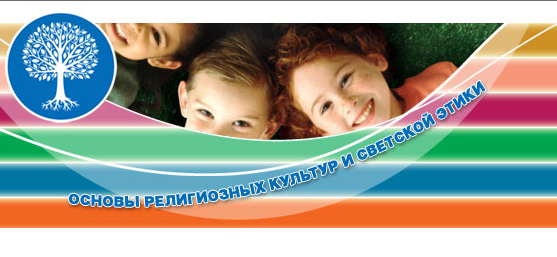 Задачи курса ОРКСЭ:
1. Знакомство младших школьников с основами религиозных культур и светской этики.
2. Развитие представлений подростка о значении нравственных норм и ценностей для достойной жизни личности, семьи и общества.
3. Обобщение знаний школьников о духовной культуре, морали, формирование у них ценностно-смысловых мировоззренческих основ, обеспечивающих целостное восприятие отечественной истории и культуры.
4. Развитие способностей к общению в полиэтнической  и многоконфессиональной среде на основе взаимного уважения.
Содержание курса
Содержание курса «Основы религиозных культур и светской этики» имеет воспитательный, нравственно-развивающий характер. Успешное решение воспитательных задач возможно только в согласованном взаимодействии семьи и школы. Новый учебный курс рассчитан именно на такое педагогическое партнёрство учителей и родителей.
Мы не имеем права забывать, что для ребёнка самый действенный образец жизнелюбия, нравственного самоопределения — это его родители.
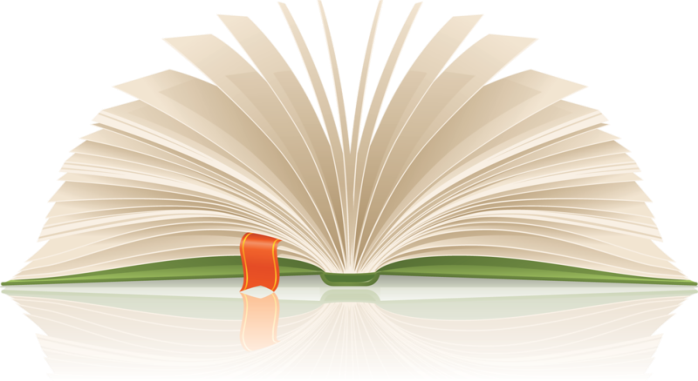 Курс «Основы религиозных культур и светской этики»
включает в себя модули:
Основы православной культуры;
Основы исламской культуры;
Основы буддийской культуры;
Основы иудейской культуры;
Основы мировых религиозных культур;
Основы светской этики.
Что будут изучать дети?
Каждый из модулей включает четыре тематических раздела.

Россия — наша Родина.
Модульные курсы.
Модульные курсы.
Духовные традиции многонационального народа России.
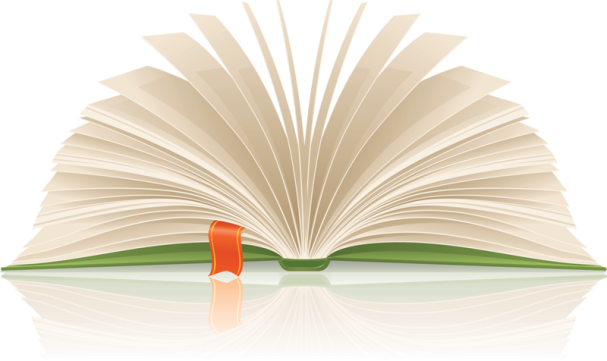 Такая конструкция даёт возможность родителям выбрать, а школьникам изучать один модуль и одновременно скрепляет разные модули общими разделами, обеспечивая единство курса «Основы религиозных культур и светской этики».
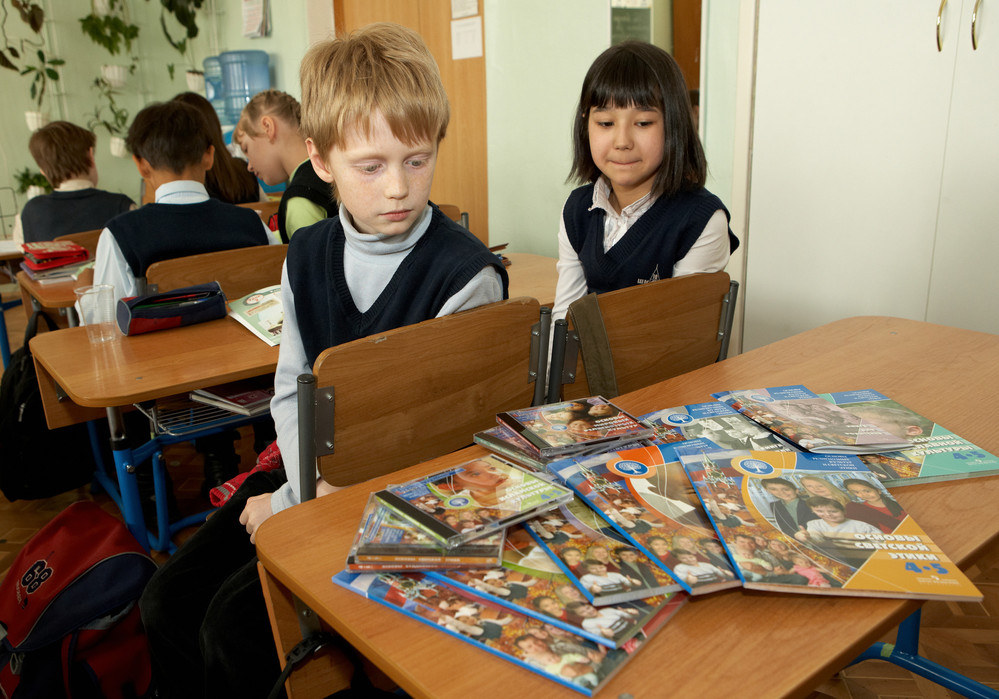 Модуль «Основы православной культуры»
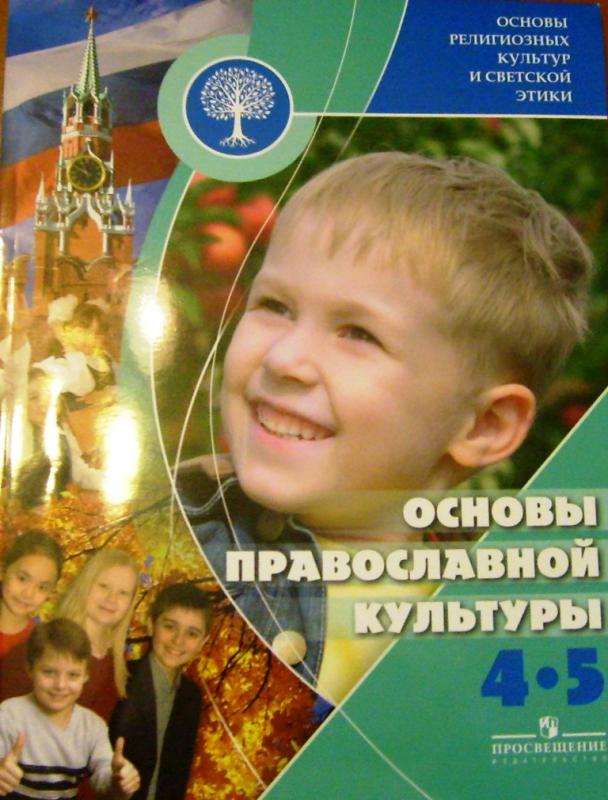 Школьники познакомятся с символическим языком православной художественной культуры, искусством иконы, фрески, церковного пения, с христианским отношением к семье, родителям, труду, долгу и ответственности человека в обществе.
Учебный модуль «Основы православной культуры»
Введение в православную духовную традицию. 
•Культура и религия. 
•Добро и зло в православной традиции. Золотое правило нравственности. Любовь к ближнему. Отношение к труду. 
•Долг и ответственность. Милосердие и сострадание. 
•Православие в России. 
•Православный храм и другие святыни. Символический язык православной культуры: христианское искусство (иконы, фрески, церковное пение, прикладное искусство), православный календарь. Праздники. 
•Христианская семья и её ценности.
•Любовь и уважение к Отечеству. Патриотизм многонационального и многоконфессионального народа России.
Модуль «Основы исламской культуры»
знакомит школьников с основами духовно-нравственной культуры мусульманства или ислама. Ислам сформировал целостную систему духовных и нравственных ценностей, которые вошли в жизнь всех мусульманских народов.
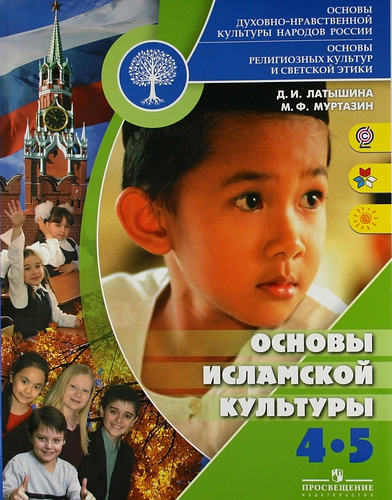 Учебный модуль «Основы исламской культуры»
Введение в исламскую духовную традицию. 
Культура и религия. 
Пророк Мухаммад -образец человека и учитель нравственности в исламской традиции. Столпы ислама и исламской этики. Обязанности мусульман. Для чего построена и как устроена мечеть. Мусульманское летоисчисление и календарь. 
Ислам в России. 
Семья в исламе. Нравственные ценности ислама. Праздники исламских народов России: их происхождение и особенности проведения. Искусство ислама. 
Любовь и уважение к Отечеству. Патриотизм многонационального и многоконфессионального народа России.
Модуль «Основы буддийской культуры»
Изучение в школе этого модуля призвано в доступной форме познакомить учащихся с основами буддийской культуры: ее основателем, буддийским учением, нравственными ценностями, священными книгами, ритуалами, святынями, праздниками, искусством.
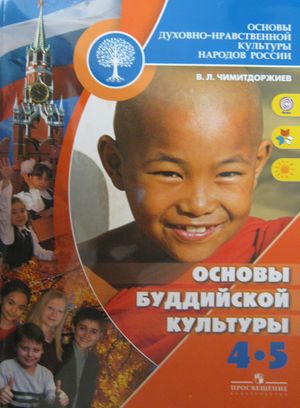 Учебный модуль «Основы буддийской культуры»
Введение в буддийскую духовную традицию.
•Культура и религия.
•Будда и его учение. Буддийские святые. Будды. Семья в буддийской культуре и её ценности.
•Буддизм в России.
•Человек в буддийской картине мира. Буддийские символы. Буддийские ритуалы. Буддийские святыни. Буддийские священные сооружения. Буддийский храм. Буддийский календарь. Праздники в буддийской культуре. Искусство в буддийской культуре.
•Любовь и уважение к Отечеству. Патриотизм многонационального и многоконфессионального народа России.
Модуль «Основы иудейской культуры»
ориентирован на семьи, сознающие свою связь с религиозной традицией и культурой иудаизма. Изучение этого  модуля направлено на то, чтобы в доступной форме представить основы знаний об этой религиозной традиции в историческом, мировоззренческом, культурном аспектах
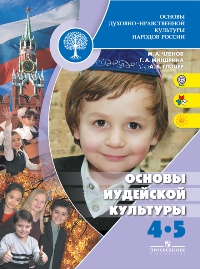 Учебный модуль «Основы иудейской культуры»
Введение в иудейскую духовную традицию. Культура и религия. Тора-главная книга иудаизма. Классические тексты иудаизма. Патриархи еврейского народа. Пророки и праведники в иудейской культуре. Храм в жизни иудеев. Назначение синагоги и её устройство. Суббота(Шабат)в иудейской традиции. Иудаизм в России. Традиции иудаизма в повседневной жизни евреев. Ответственное принятие заповедей. Еврейский дом. Знакомство с еврейским календарём: его устройство и особенности. Еврейские праздники: их история и традиции. Ценности семейной жизни в иудейской традиции.

Любовь и уважение к Отечеству. Патриотизм многонационального и многоконфессионального народа России.
Модуль «Основы мировых религиозных культур»
направлен на развитие у учеников 4 класса представлений о нравственных идеалах и ценностях, составляющих основу религий, традиционных для нашей многонациональной страны.
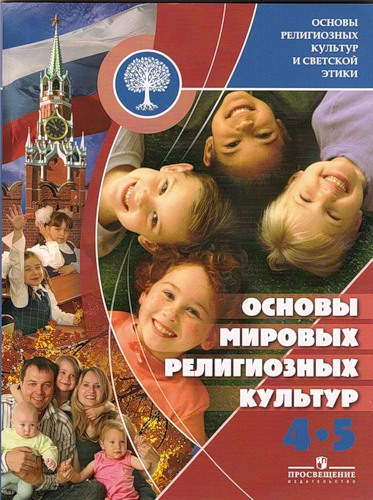 Учебный модуль «Основы мировых религиозных культур»•
Культура и религия.

•Древнейшие верования. Религии мира и их основатели. Священные книги религий мира. Хранители предания в религиях мира. Человек в религиозных традициях мира. Священные сооружения. Искусство в религиозной культуре. Религии России. Религия и мораль. Нравственные заповеди в религиях мира. Религиозные ритуалы. Обычаи и обряды. Религиозные ритуалы в искусстве. Календари религий мира. Праздники в религиях мира.

• Семья, семейные ценности. Долг, свобода, ответственность, учение и труд. Милосердие, забота о слабых, взаимопомощь, социальные проблемы общества и отношение к ним разных религий.

•Любовь и уважение к Отечеству. Патриотизм многонационального и многоконфессионального народа России.
Модуль «Основы светской этики»
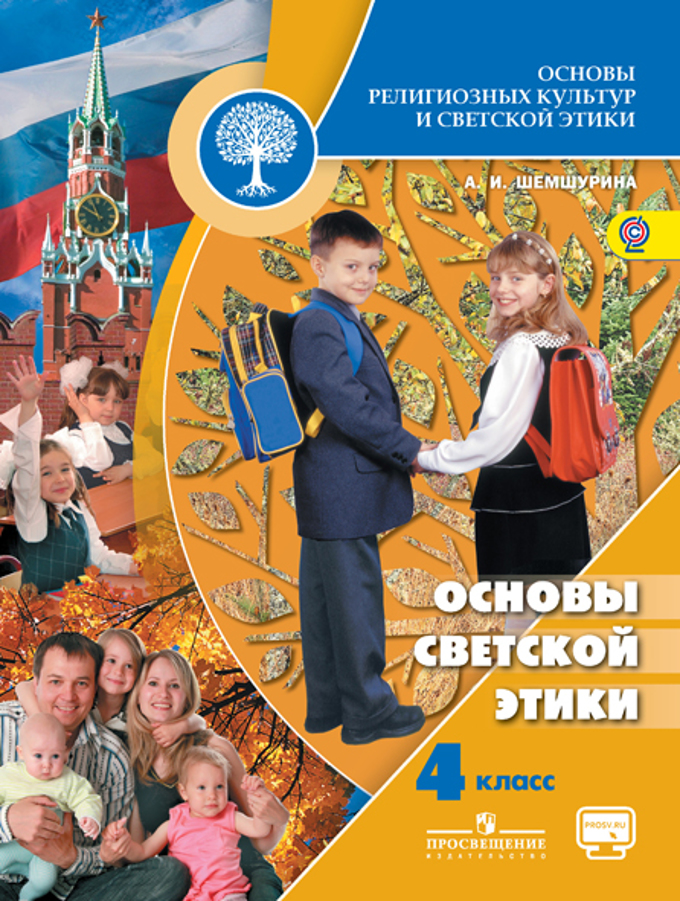 направлен на знакомство школьников с основами нравственности, даёт первичные представления о морали и её значении в жизни человека, опираясь на положительные поступки людей. Данный учебный модуль создает условия для воспитания патриотизма, любви и уважения к Отечеству, чувства гордости за свою Родину.
Учебный модуль «Основы светской этики»
Культура и мораль.
Нравственность и её значение в жизни человека.
Праздники как одна из форм исторической памяти. Образцы нравственности в культурах разных народов.
Государство и мораль гражданина.
Образцы нравственности в культуре Отечества. Трудовая мораль. Что значит быть нравственным в наше время?
Высшие нравственные ценности, идеалы, принципы морали. Методика создания морального кодекса в классе, школе. Нормы морали. Этикет. Образование как нравственная норма. Методы нравственного самосовершенствования.
Любовь и уважение к Отечеству. Патриотизм многонационального и многоконфессионального народа России.
Правовые принципы, являющиеся фундаментальными для духовно-нравственного образования:
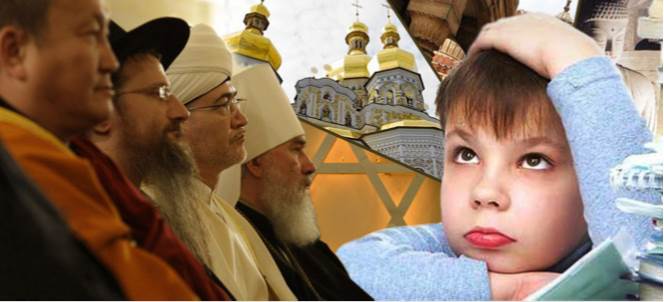 свобода совести;
отделённость религиозных организаций от государства;
светский характер образования.
Из речи президента РФ
«Ученики и их родители должны будут самостоятельно выбрать предмет обучения. Выбор учеников и их родителей, конечно, должен быть абсолютно добровольным – это важнейшее дело».
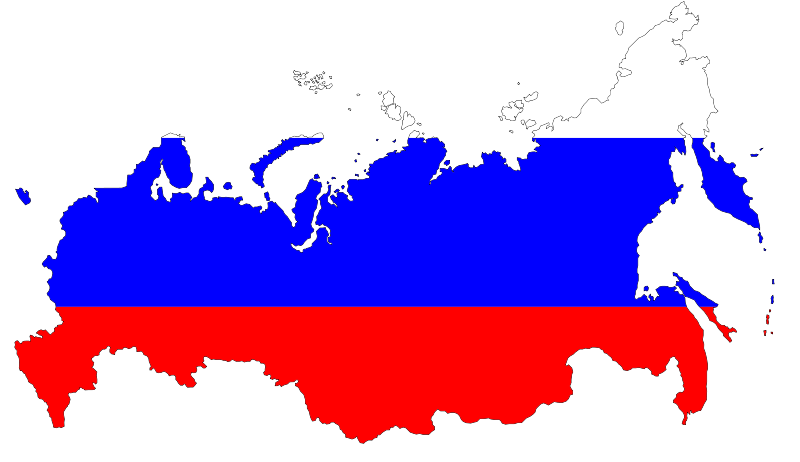 Современный национальный воспитательный идеал
Высоконравственный, творческий, компетентный гражданин России, принимающий судьбу Отечества как свою личную, осознающий ответственность за настоящее и будущее своей страны, укоренённый в духовных и культурных традициях многонационального народа Российской Федерации
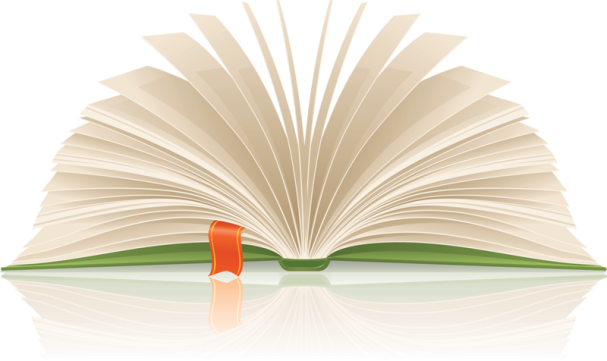 Формы взаимодействия семьи и школы в рамках изучения курса ОРКСЭ
Информирование родителей о темах и заданиях, в выполнении которых ожидается помощь родителей
•Участие родителей в выполнении домашних заданий - ответы на вопросы интервью, помощь в подборе иллюстративного материала к урокам, материала для галереи образов, рассказы о культовых местах, религиозных святынях, показ фотографий или видеофильмов;
•Выступление членов семей с рассказами о семейных традициях;
•Участие и соавторство родителей и членов семьи в создании детских презентаций, итоговых проектов;
•Участие родителей в подготовке к внеурочным мероприятиям;
•Формирование домашней библиотеки, организация домашнего чтения.
Примеры «семейных» домашних заданий по курсу
Обсуждение вопросов
 Каковы духовные, нравственные ценности нашей семьи?
 Какие друзья у вас были в детстве, как вы дружили?
 Какой человек для вас в жизни является примером? 
 Приходилось ли вам оказываться в ситуации морального выбора? 
 Быть справедливым трудно? 
Подготовка фотографий, фотовыставки, альбома
Обсуждение семейных правил, обязанностей, праздников. 
Высказать свое отношение к суждению о добре, зле, справедливости, совести, милосердии и т.д.
Практические советы родителям
Настройтесь на воспитание; отнеситесь к новому школьному курсу как к дополнительному средству нравственного развития вашего ребёнка; вы и есть главный для ребёнка воспитатель.
Разговаривайте с детьми о том, что они изучали на уроках.  
Не жалейте сил и времени для вашего ребёнка, учитесь вместе с ним.
Воспитывайте у ребёнка благожелательное отношение к людям другого мировоззрения.

 Не допускайте резких оценок, категоричных высказываний в адрес верующих людей, атеистов или агностиков (людей, не соотносящих себя ни с какой религией или отрицающих религии).
Не забывайте, что никакой учебный курс сам по себе не воспитает вашего ребёнка; главное, что он может приобрести, изучая курс «Основы религиозных культур и светской этики», понимание того, насколько важна нравственность для полноценной человеческой жизни. Всячески поддерживайте это в ребёнке.
Оценивание по курсу
В соответствии с п.10 ст.28 Закона «Об образовании в Российской Федерации» осуществление текущего контроля успеваемости и промежуточной аттестации обучающихся, установление их форм, периодичности и порядка проведения - это компетенция, права, обязанности и ответственность образовательной организации.
По курсу ОРСКЭ рекомендуется безотметочное оценивание, формализованные требования по оценке успеваемости по результатам освоения курса не предусматриваются. Результаты подготовки и защиты творческих продуктов и проектов учитываются при формировании портфолио учеников(проекты, дипломы за конкурсы, сертификаты за достижения, грамоты, благодарности и т.д.)
Уважаемые родители, выбор за вами! (образец)
Благодарю за внимание